=Unit 5=
Chemical Equilibrium
(IB Text Ch 7)
7.1 Equilibrium
Chemical Equilibrium:
The state in which forward and reverse reactions occur at equal rates.
The state at which the concentrations of all reactants and products remain constant.
Example:
NaCl(s) —> Na+(aq) + Cl-(aq)
When the solution becomes saturated, the reaction will begin to reverse itself:
NaCl(s) ⇆ Na+(aq) + Cl-(aq)
Both forward and reverse reactions occur simultaneously and continuously.
(Called a “dynamic” process.)
When 
forward rate = reverse rate,
a state of equilibrium 
is said to have been reached.
Consider the following reaction:
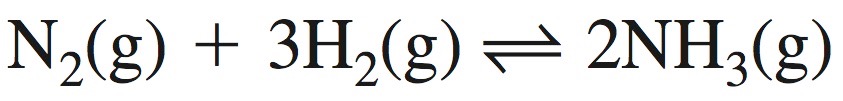 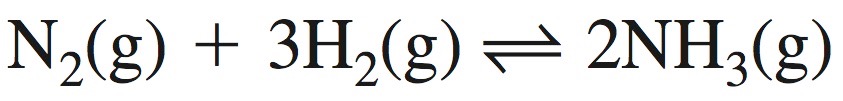 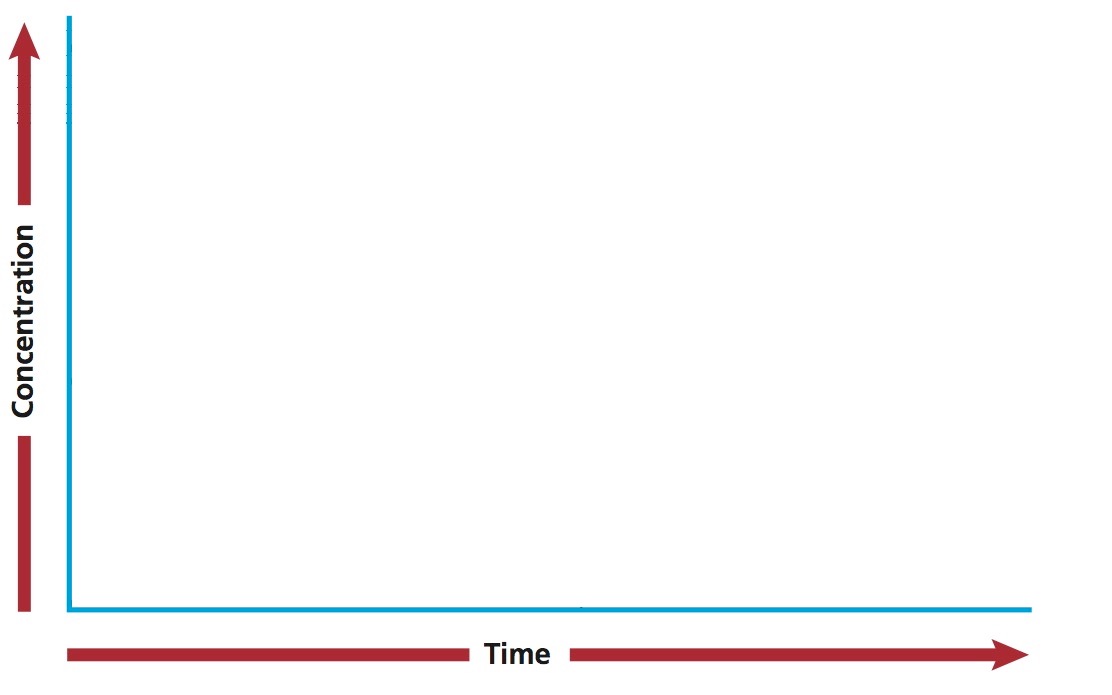 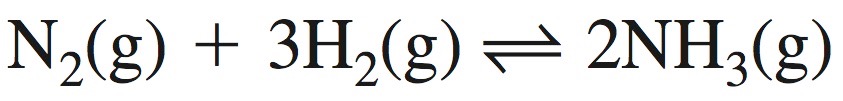 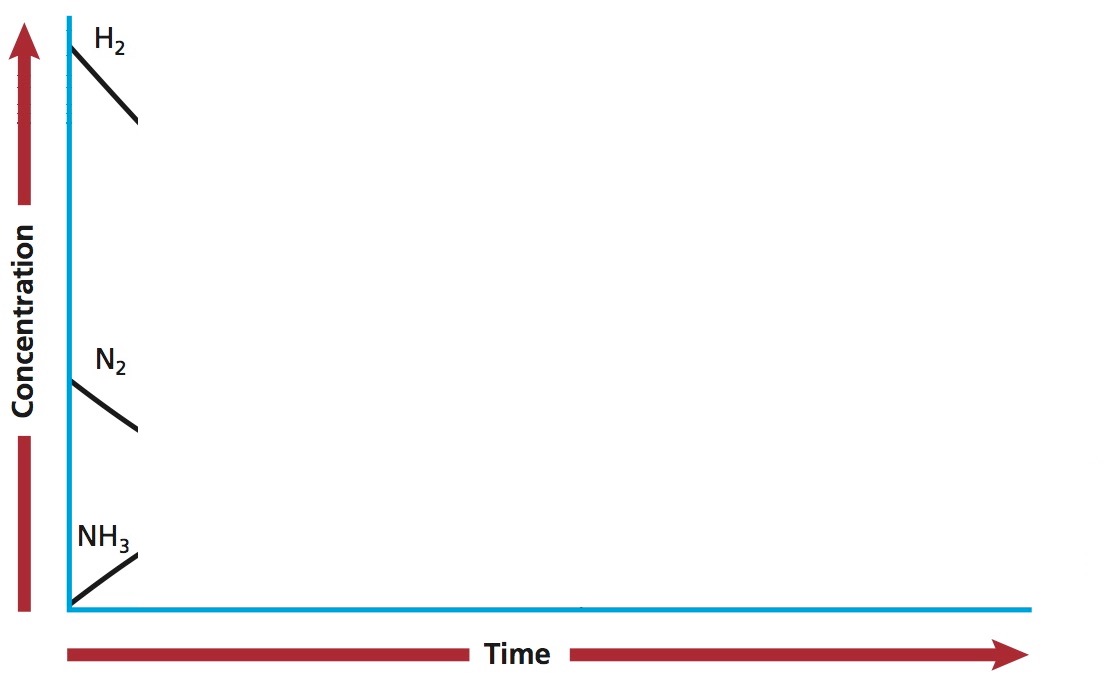 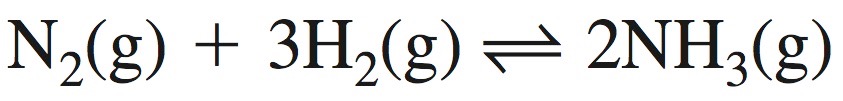 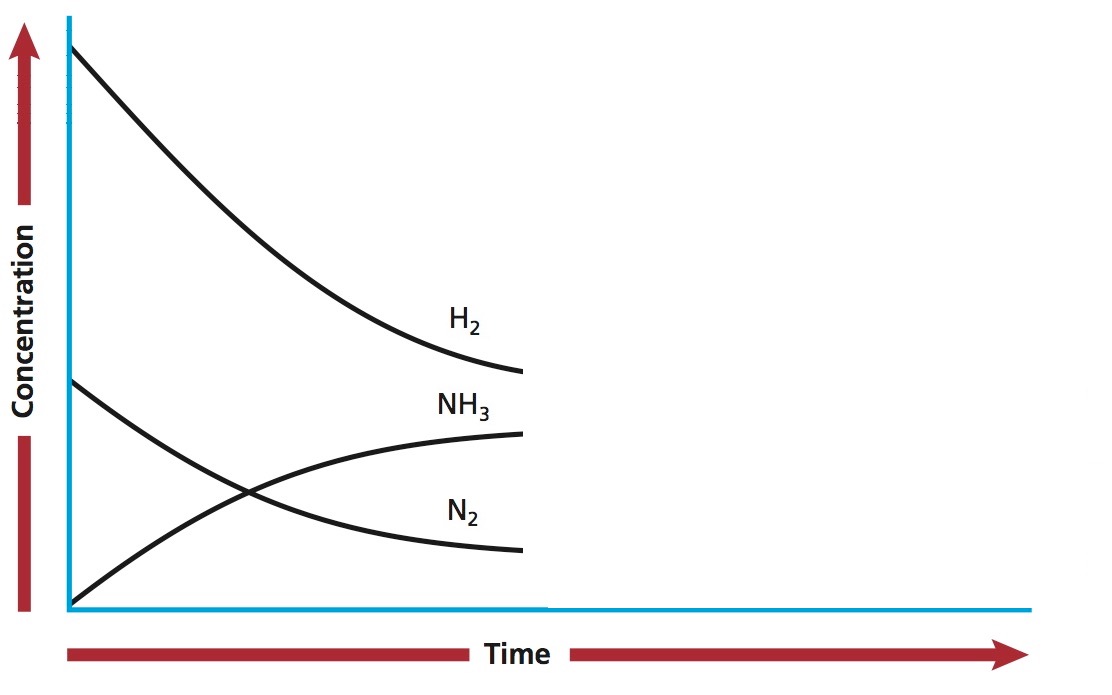 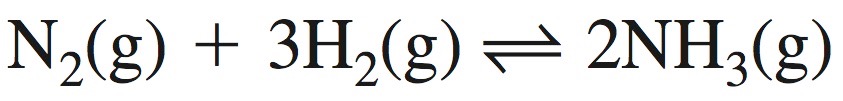 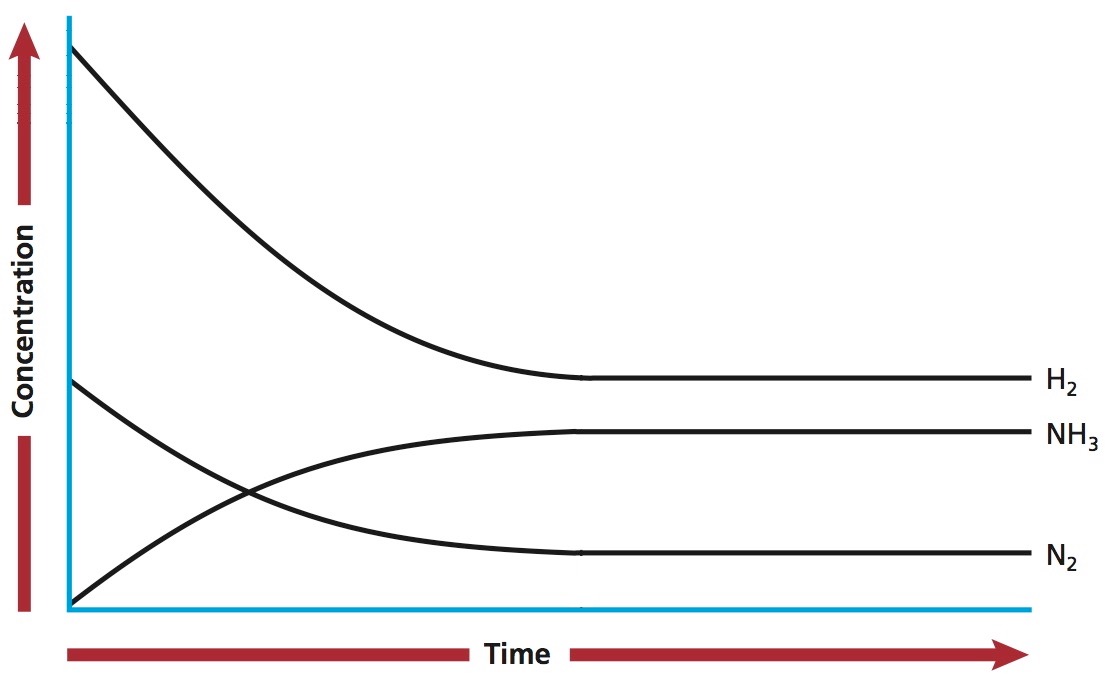 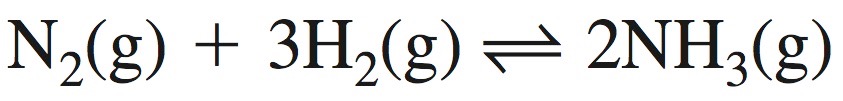 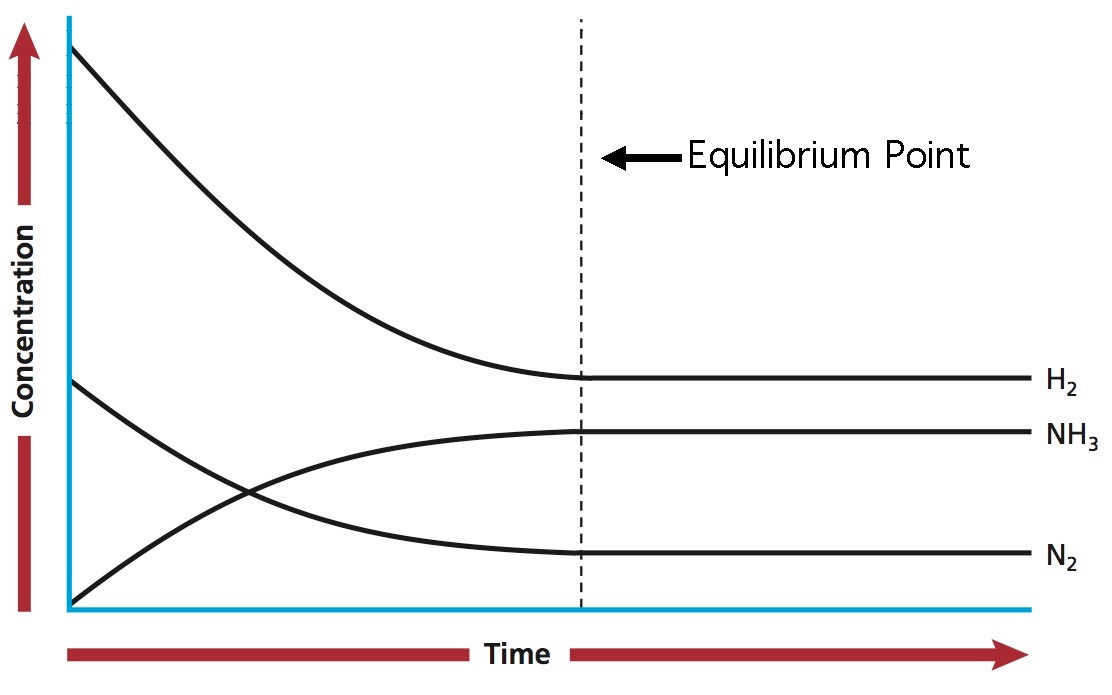 The Equilibrium Constant
Then,
[C]c[D]d
The Law of Equilibrium
Kc=
If at a given temperature,
The equilibrium constant
[A]a[B]b
aA  +  bB  ⇋ cC   +   dD
The value of Kc will be constant for any specified temperature.
The value of Kc :
If Kc > 1,
rxn is product favored
If Kc < 1,
rxn is reactant favored
If Kc = 1,
neither reactant nor product favored
The magnitude of Kc :
If Kc >> 1,
rxn goes to completion
(of the order Kc > 1000)
If Kc << 1,
rxn does not take place
(of the order Kc < 0.001)
Phases and Kc
Kc is independent of solids and liquids, as their concentrations do not change.
Therefore, solids and liquids are not included in the equilibrium expression.